Developer 1:
Workflows andCode Management
@Inflectra  |  #InflectraCon
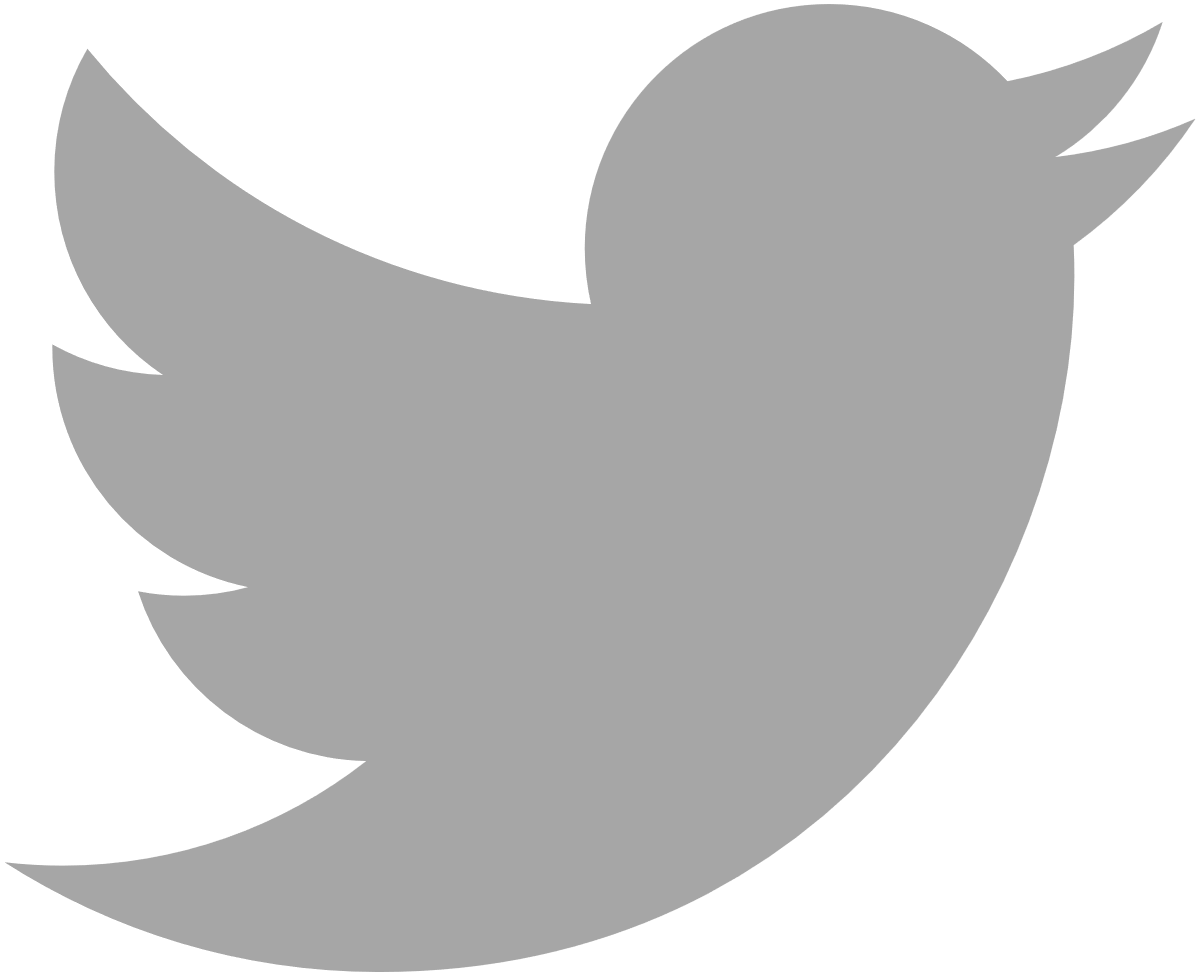 Adam Sandman
Director, Inflectra
Programmer from the age of 10
Working in the IT industry for over 20 years
Adam lives in Washington, DC, USA
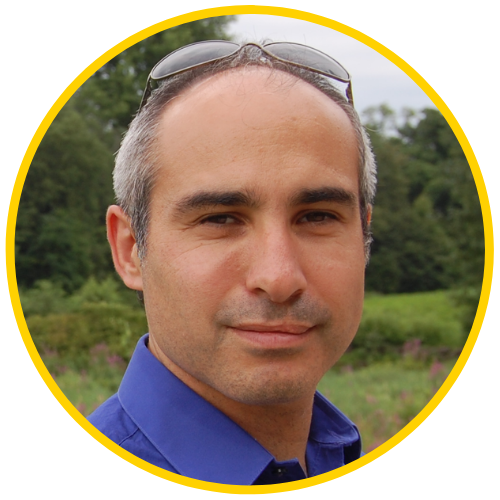 @adammarksandman
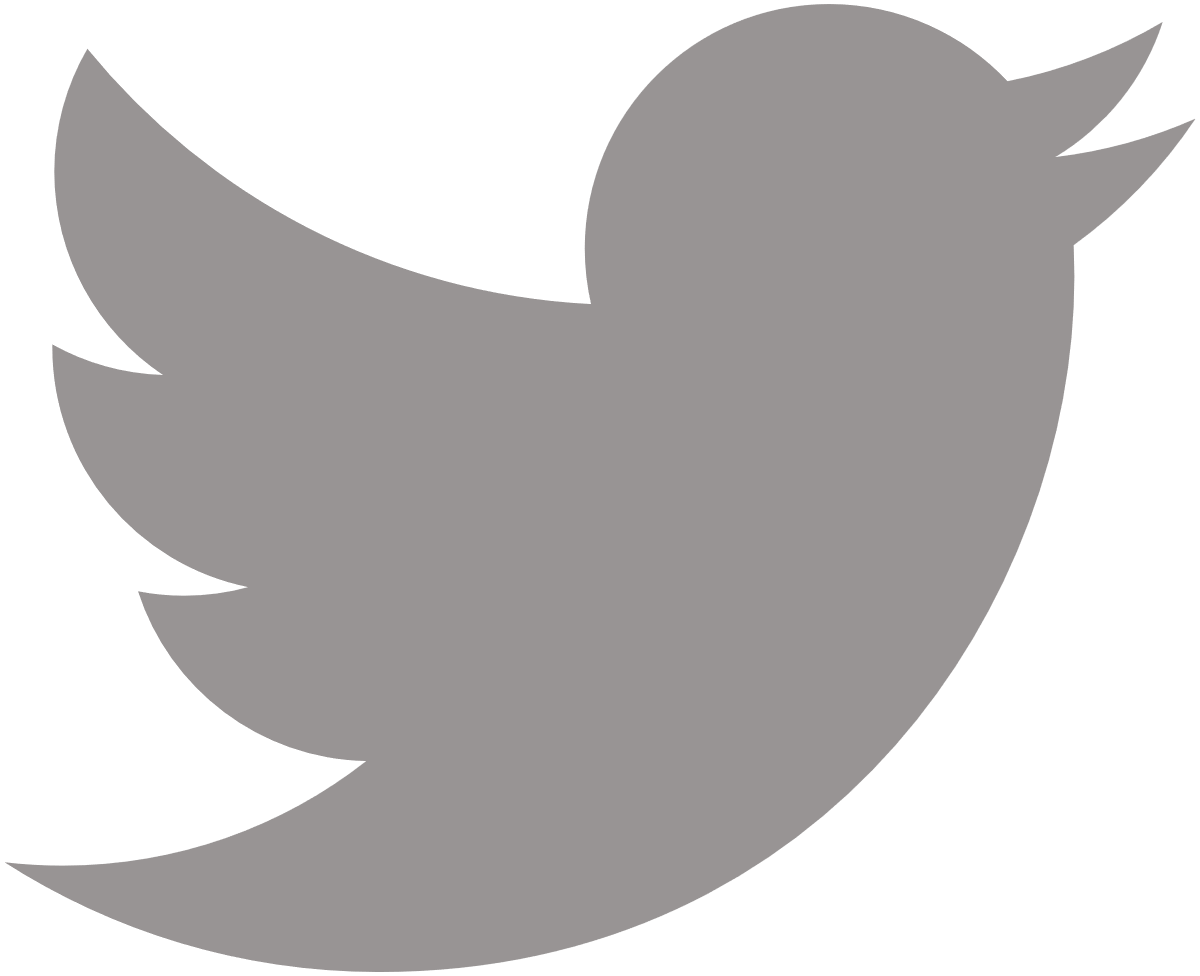 About Me
Adam Sandman was a programmer from the age of 10 and has been working in the IT industry for the past 20 years.
Currently Adam is Director at Inflectra Corporation, where he is interested in technology, business and innovation.
Adam lives in Washington, DC, USA
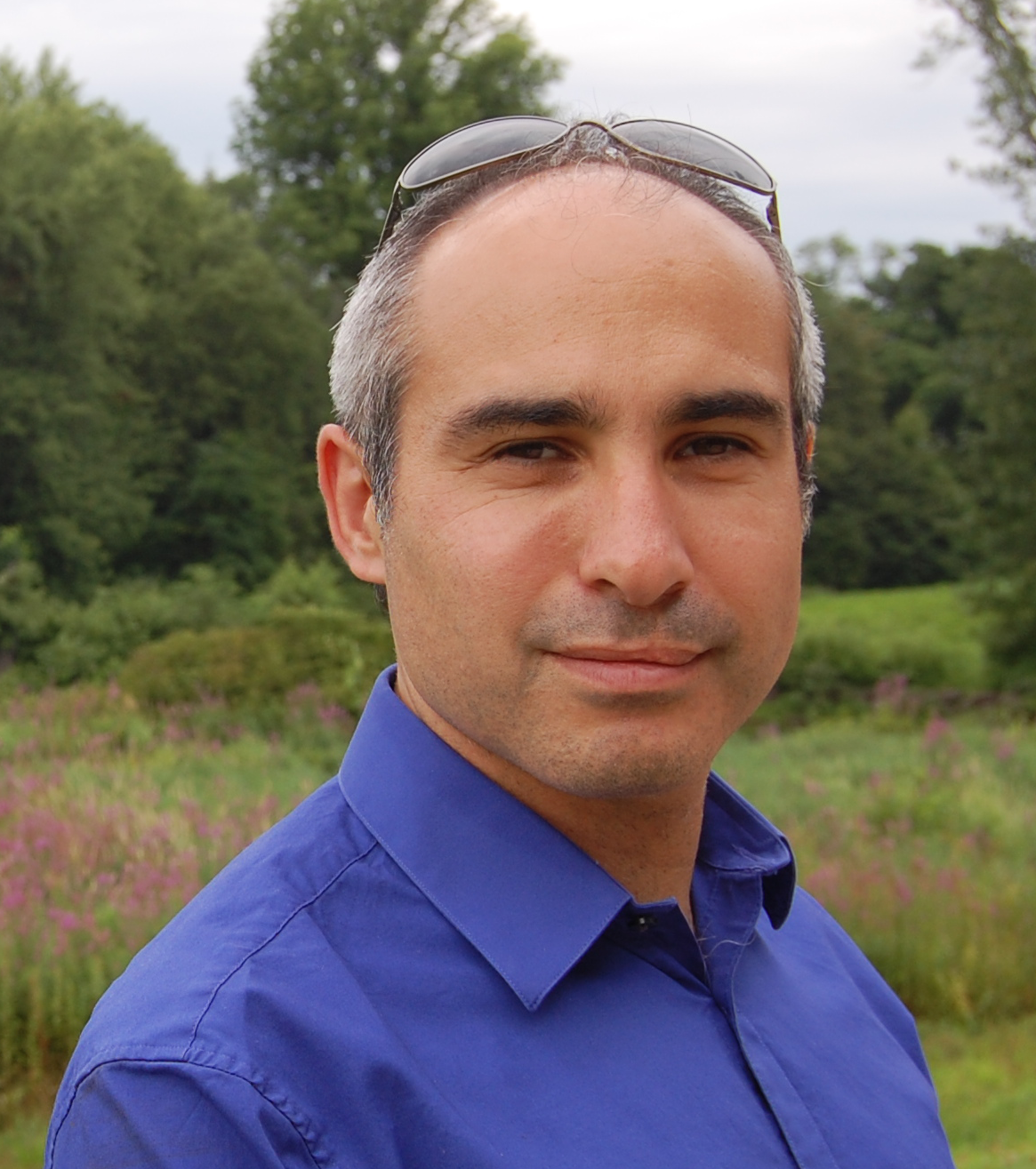 Session  Objectives
We will share recommendations and best practices for using Spira and TaraVault to manage your source code, with examples using both Git and Subversion.
We will discuss the recommended workflow for development tasks, linking tasks to code commits, and using our IDE plugins to improve efficiency.
Spira Code Management Integrations
Source Code Integration Options
Inflectra Hosted
Third-Party
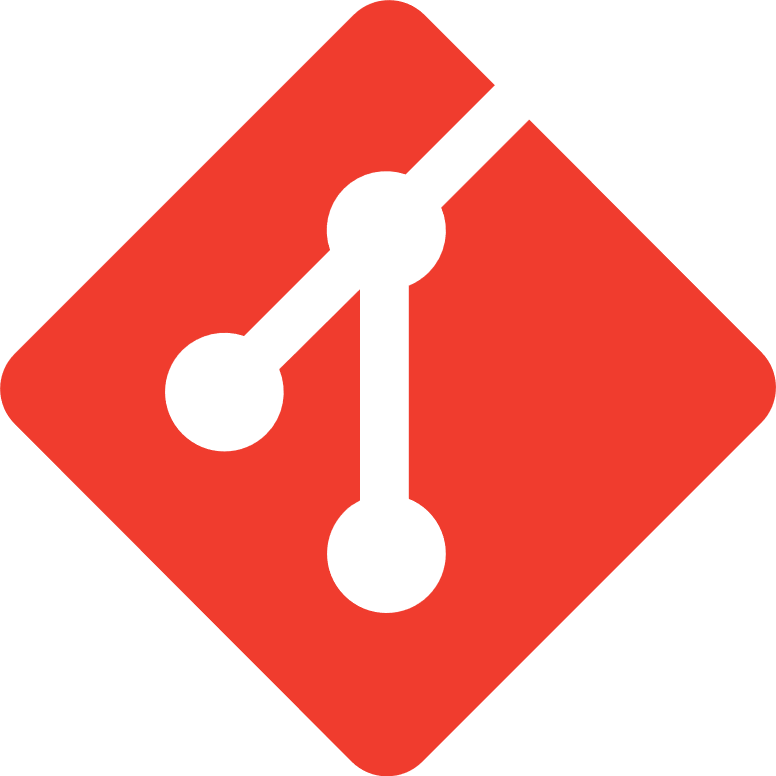 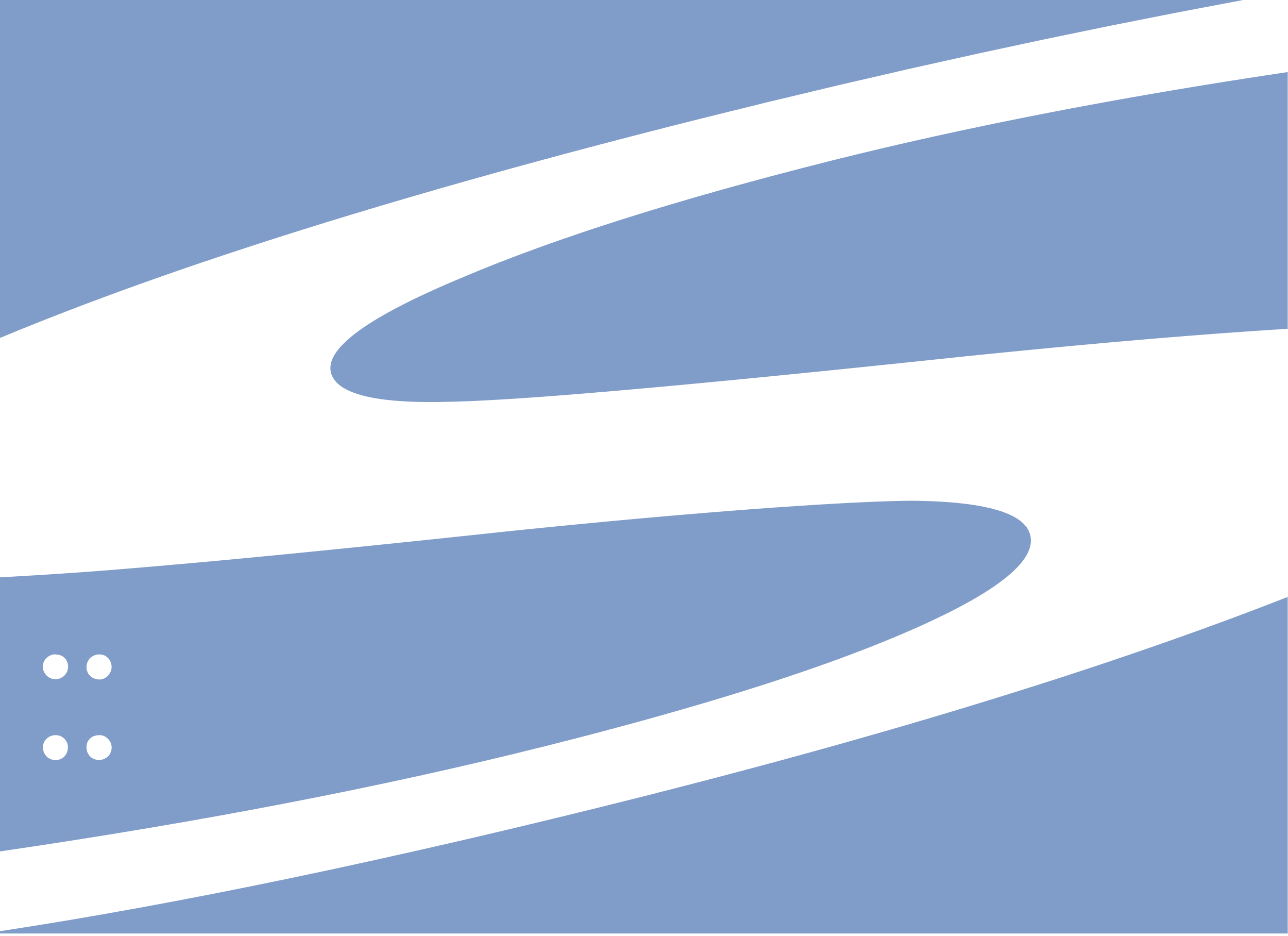 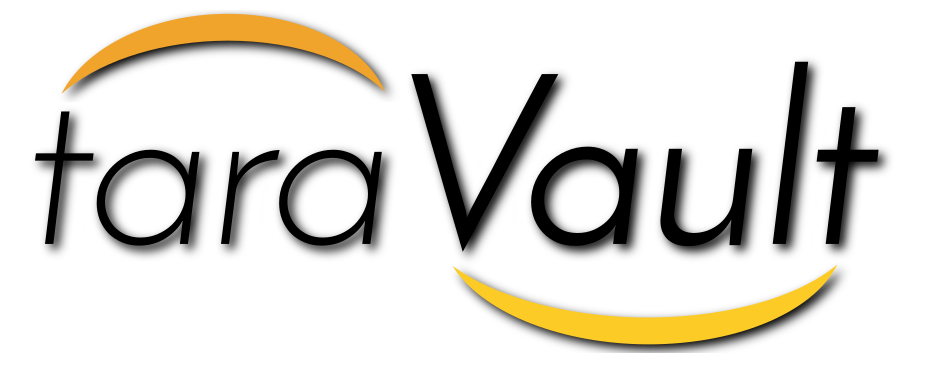 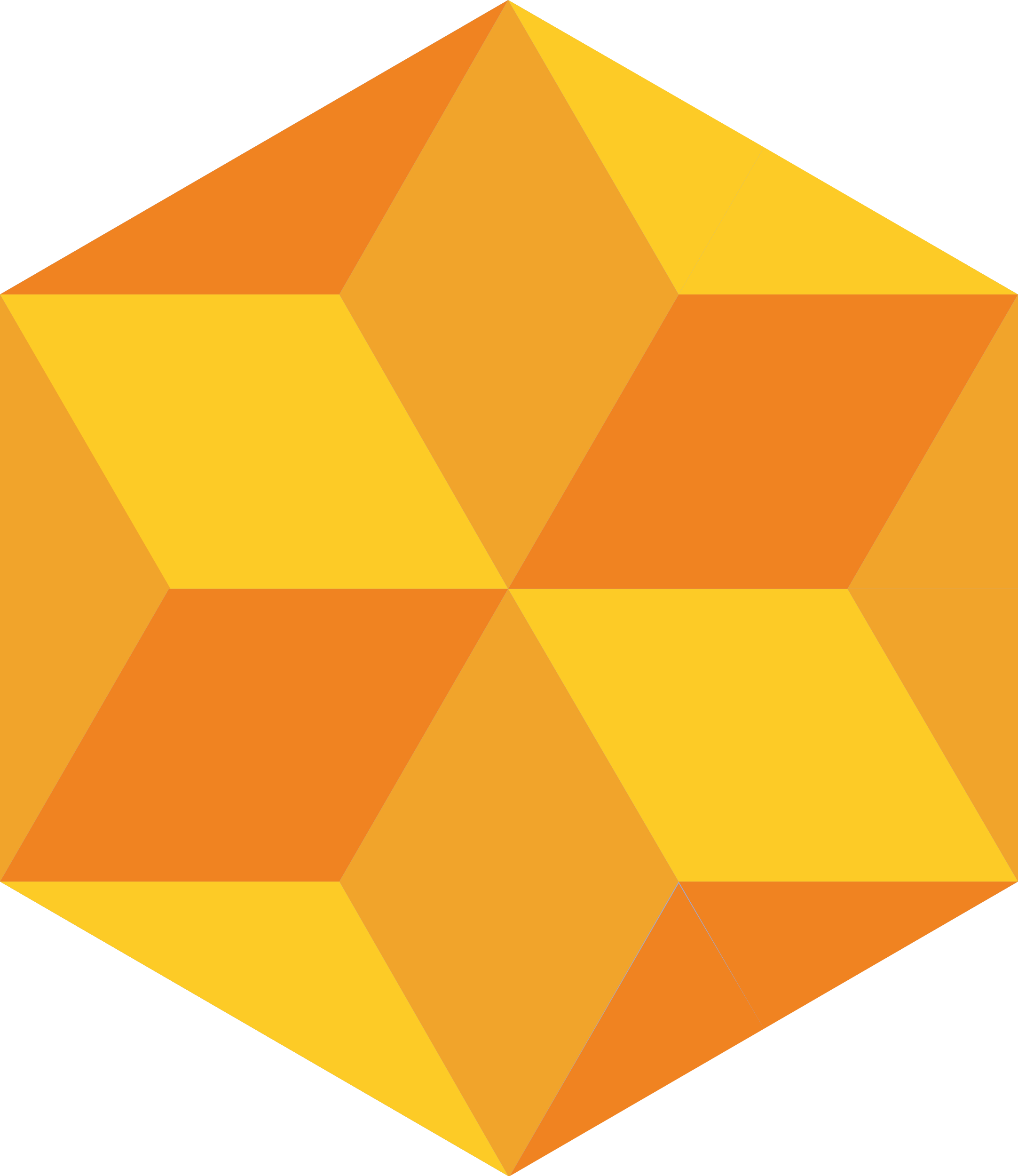 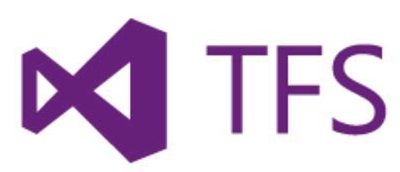 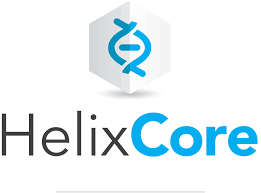 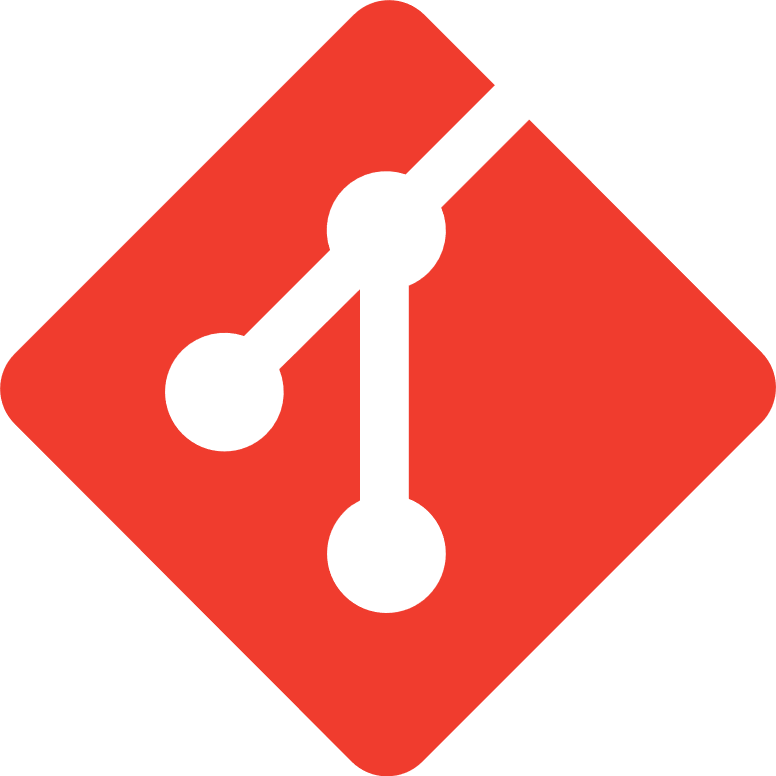 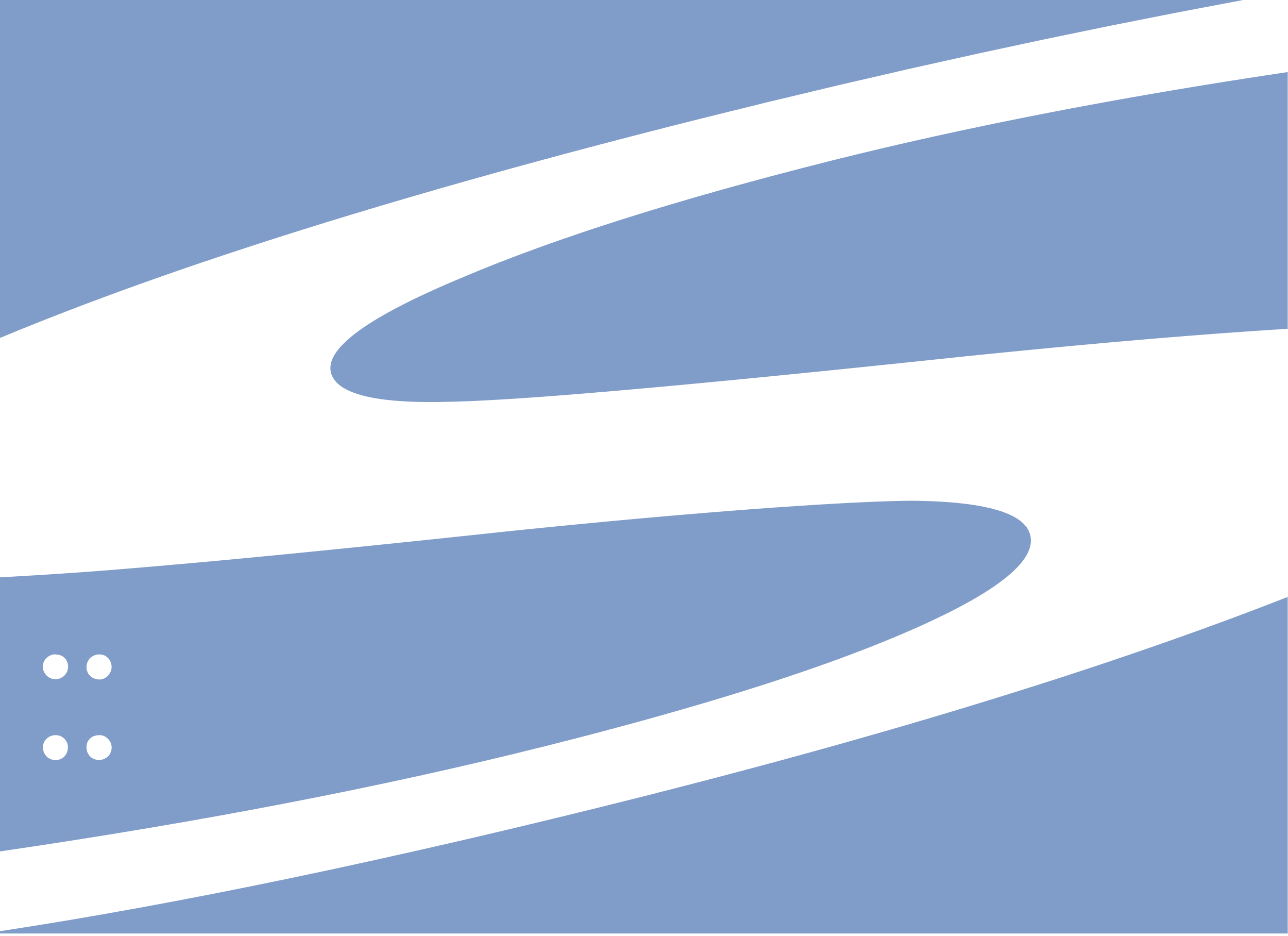 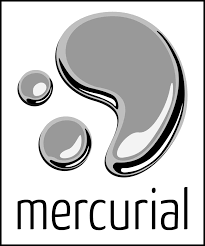 &
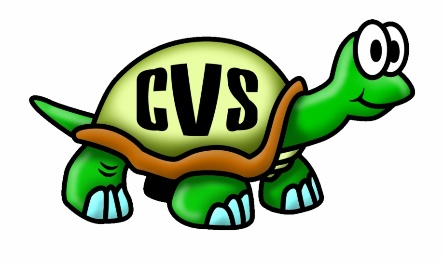 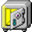 VSS
IDE Integration Options
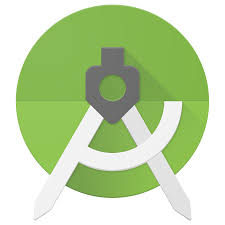 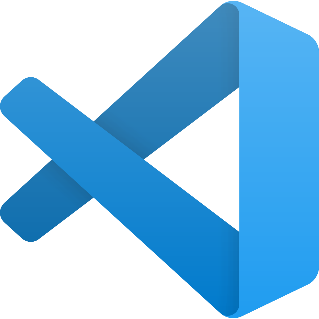 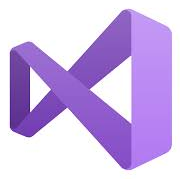 Android Studio
Visual Studio Code
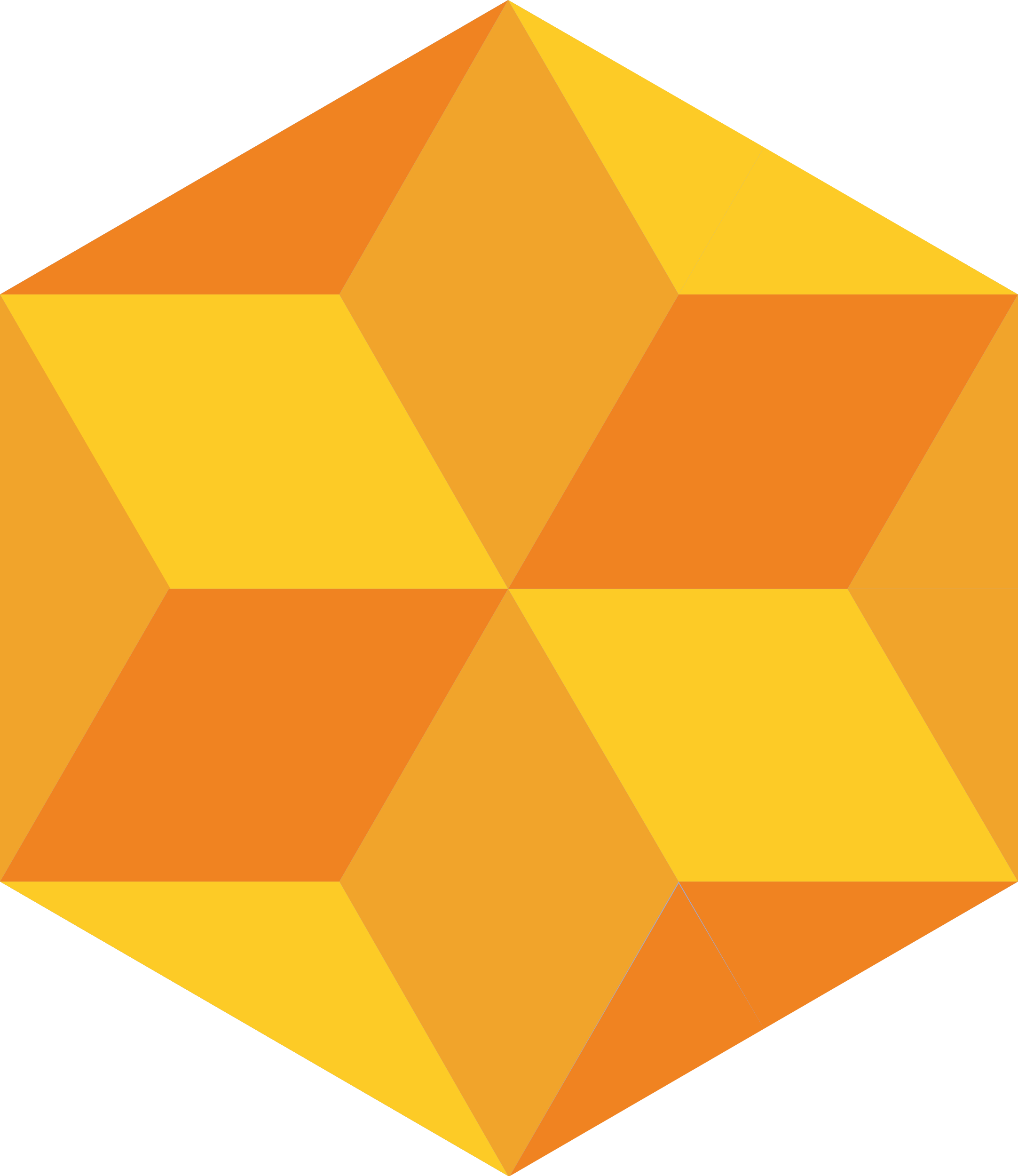 Visual Studio
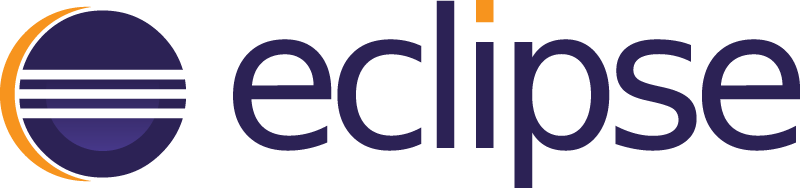 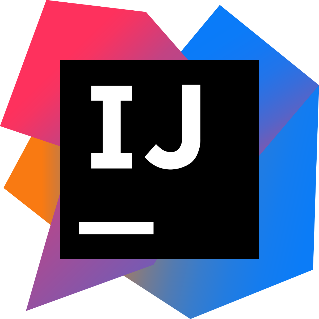 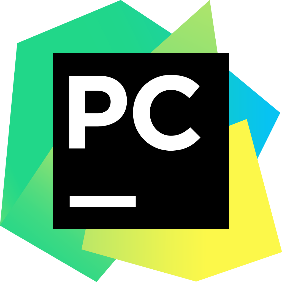 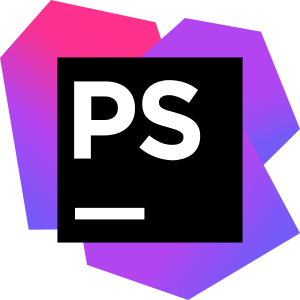 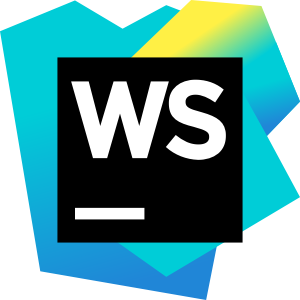 Spira Source Code Integration
Browse Code Repositories
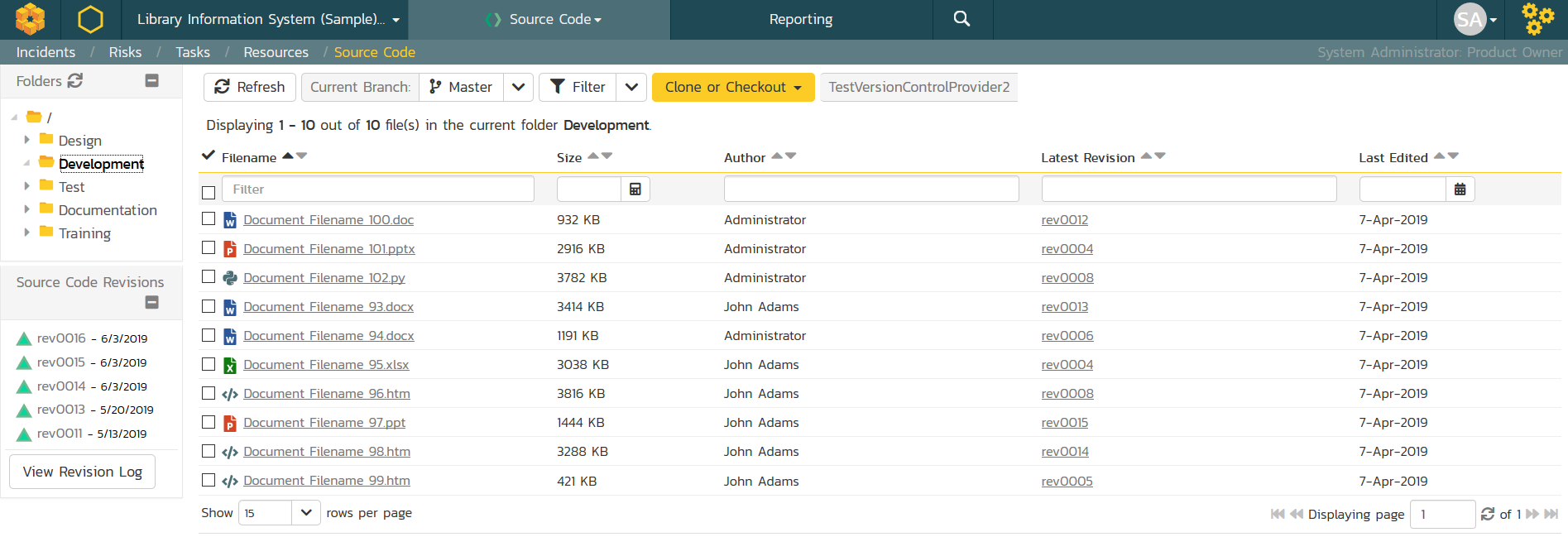 View/Manage Branches
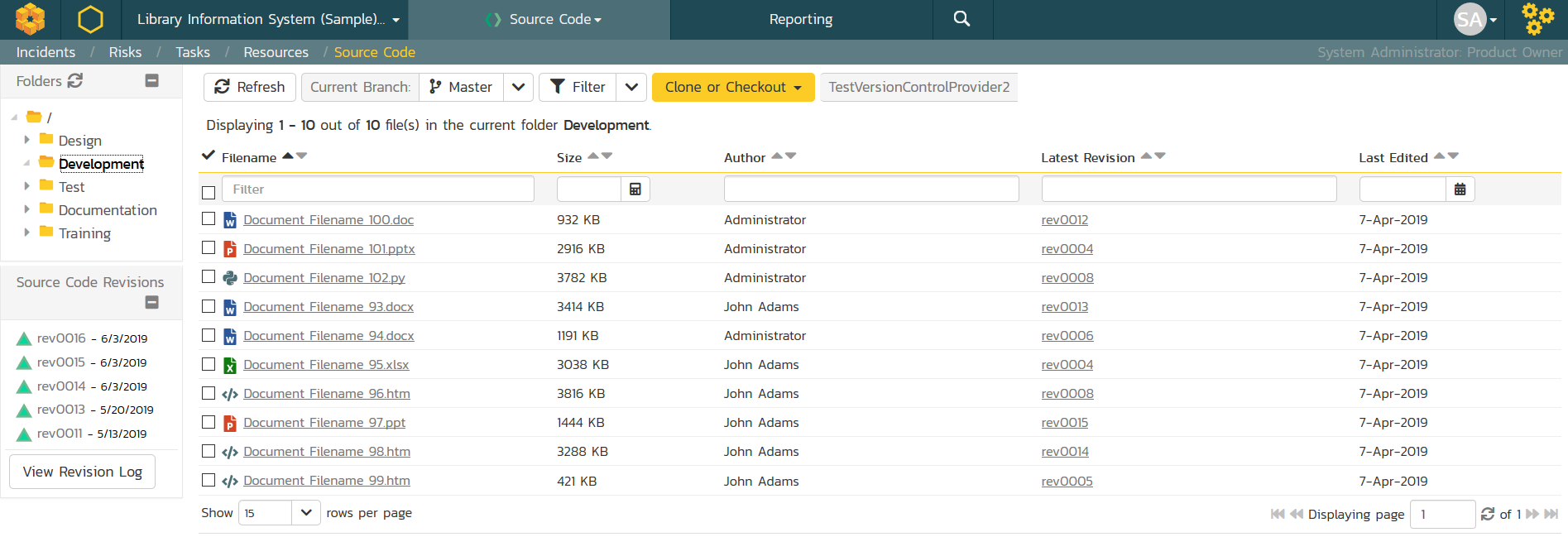 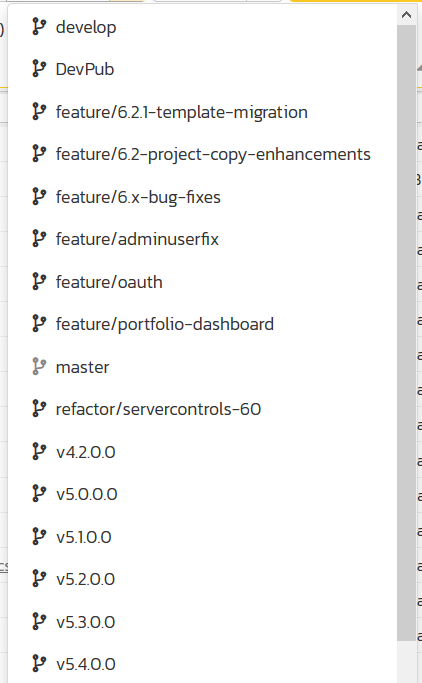 Preview Code Files
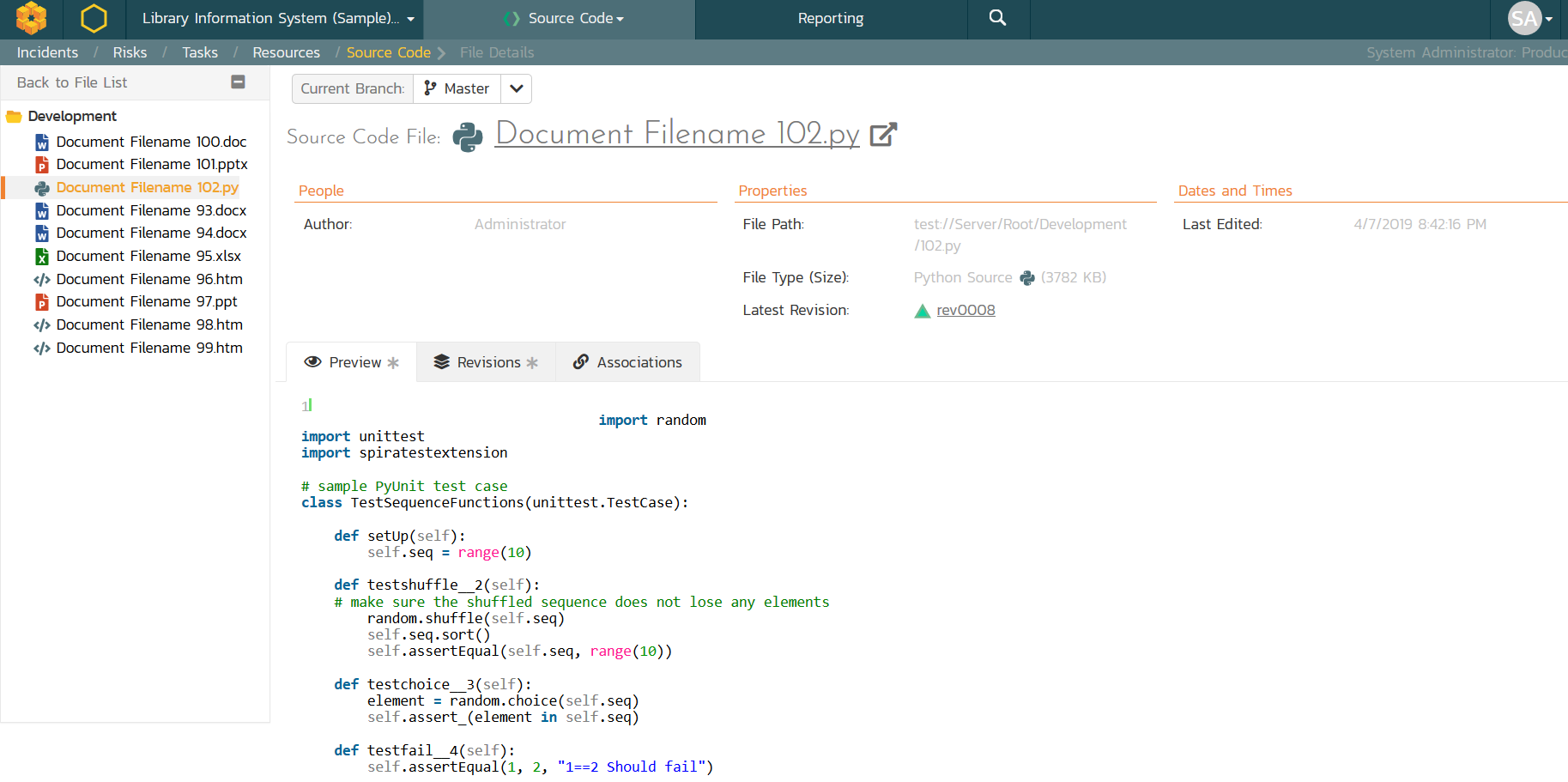 View Code Revisions
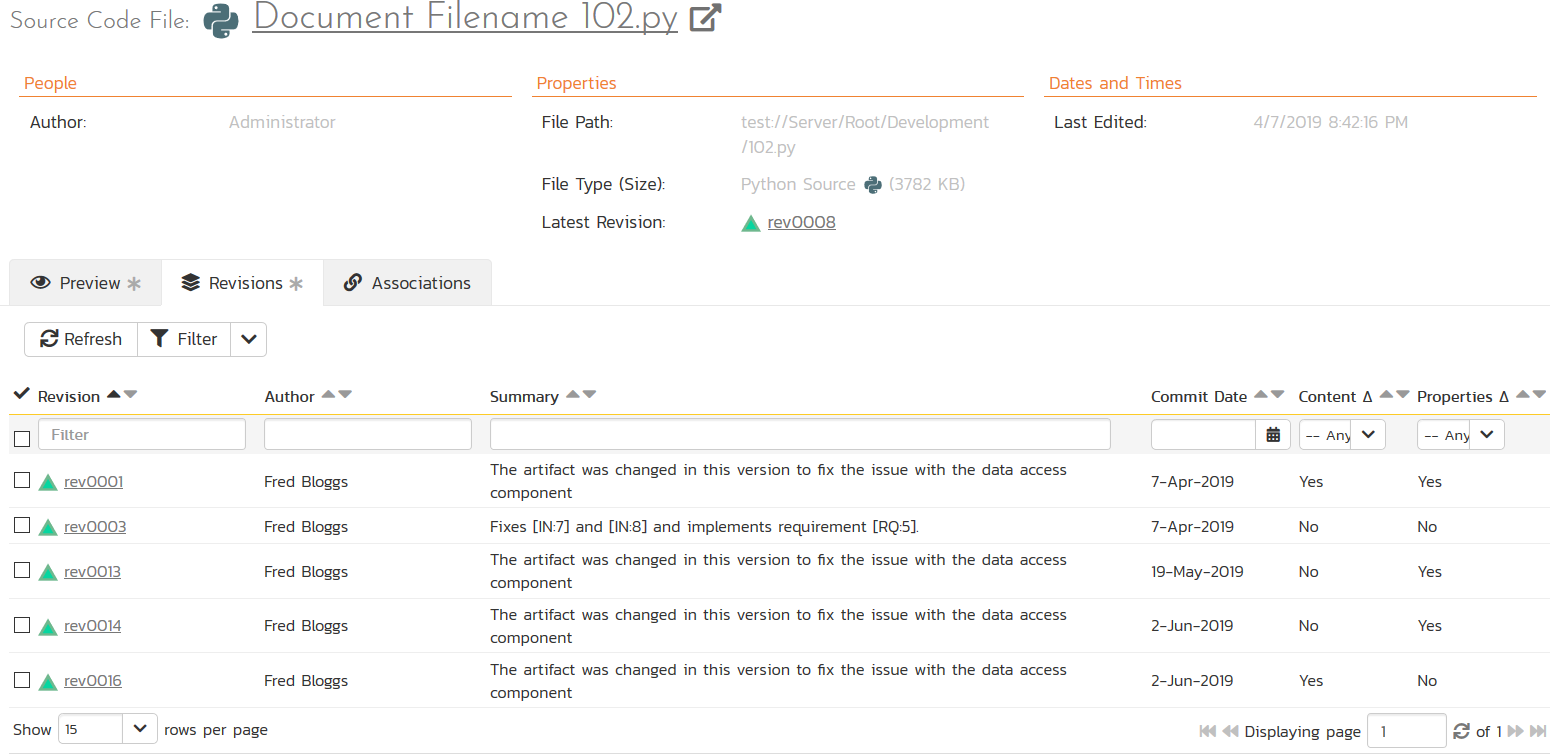 Artifact Assciations
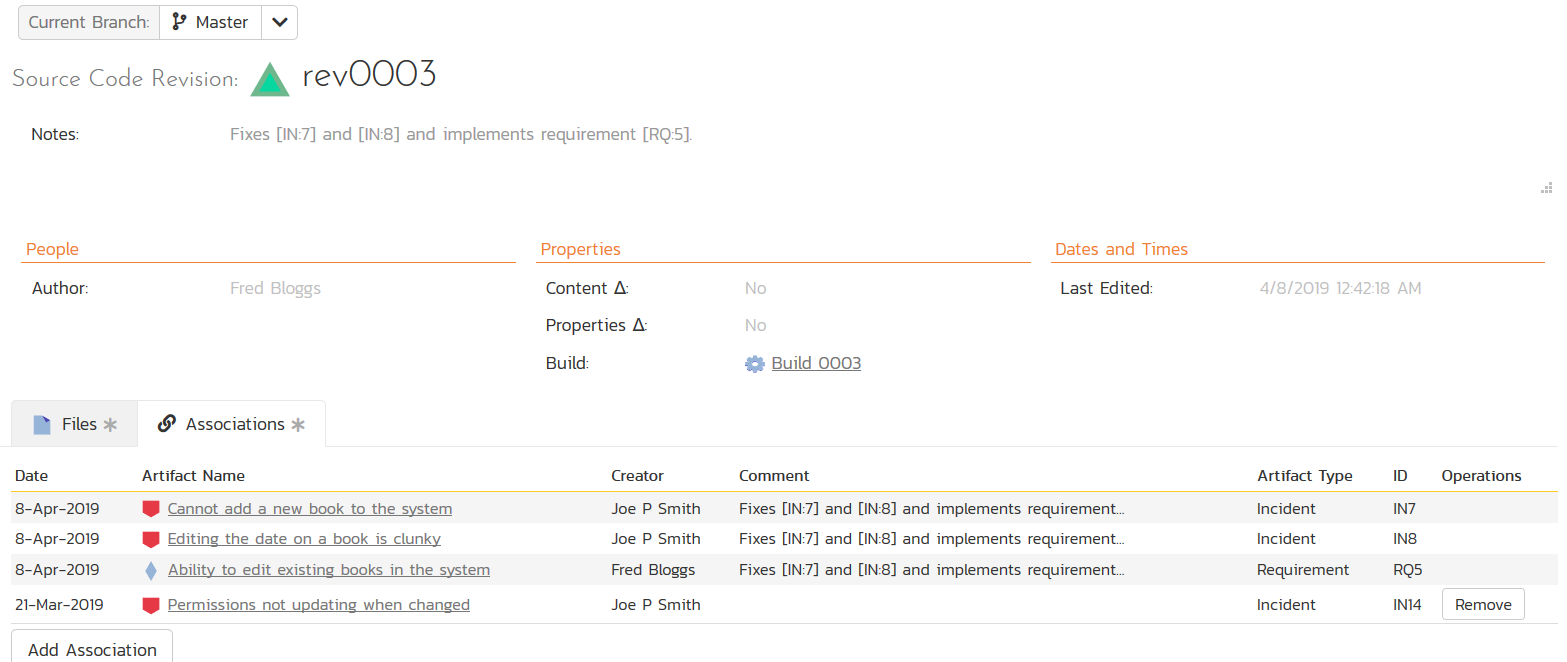 Artifact Assciations
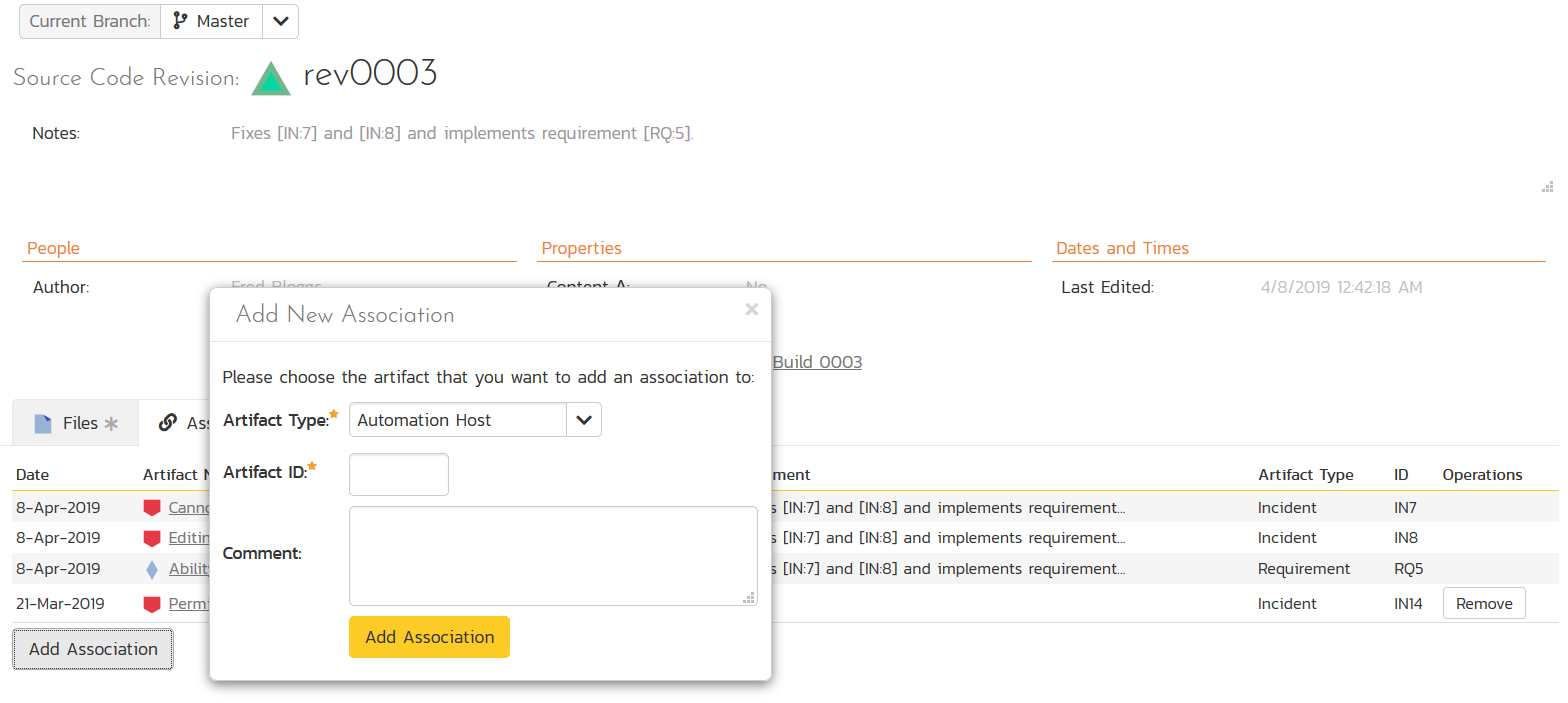 Artifact Associations
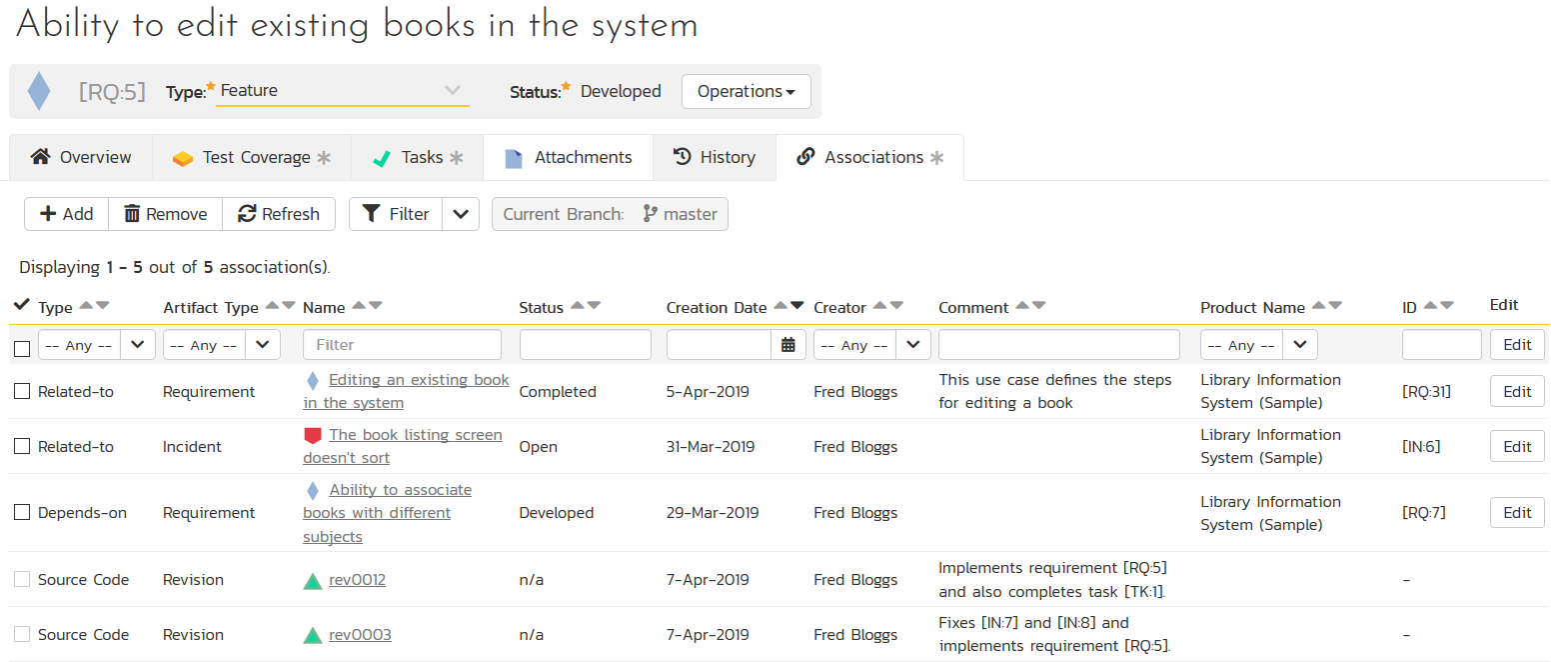 Source Code Workflows
Subversion Workflow
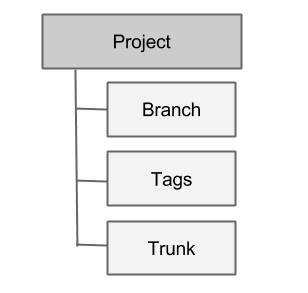 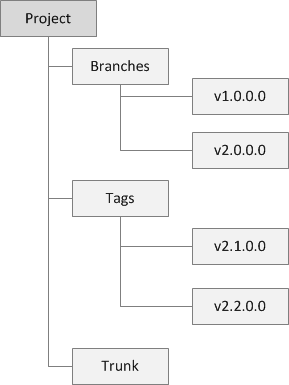 Primary Development is done in Trunk
Commit into Trunk
Branches used for older versions being maintained
Commit into Branches
Tags used for milestones and mark releases
Cannot commit into tags
Git Architecture
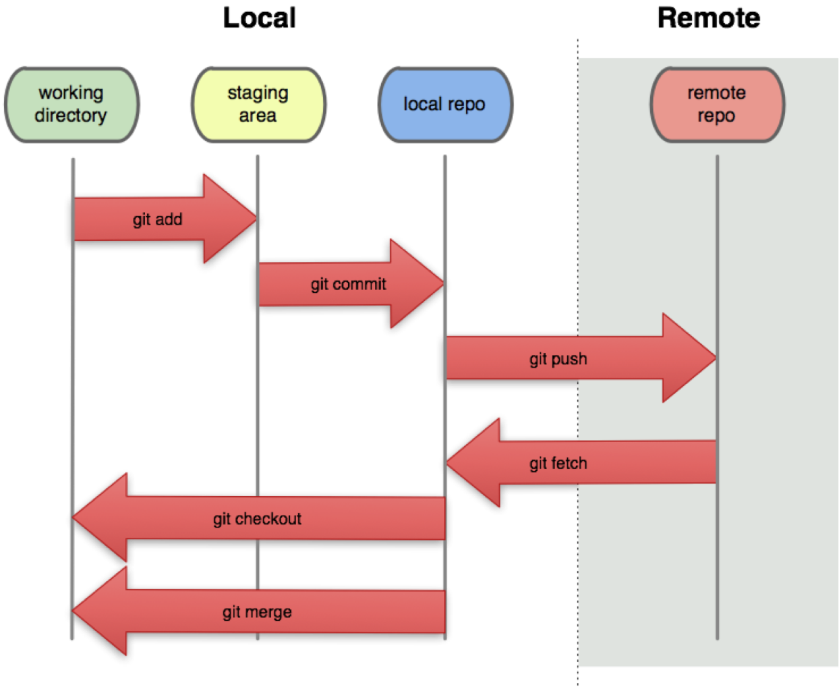 Git Workflows
Several possible models:
Git Flow (recommended)
GitHub Flow
GitLab Flow
One Flow
Trunk-based development (like SVN)
Git Flow Workflow
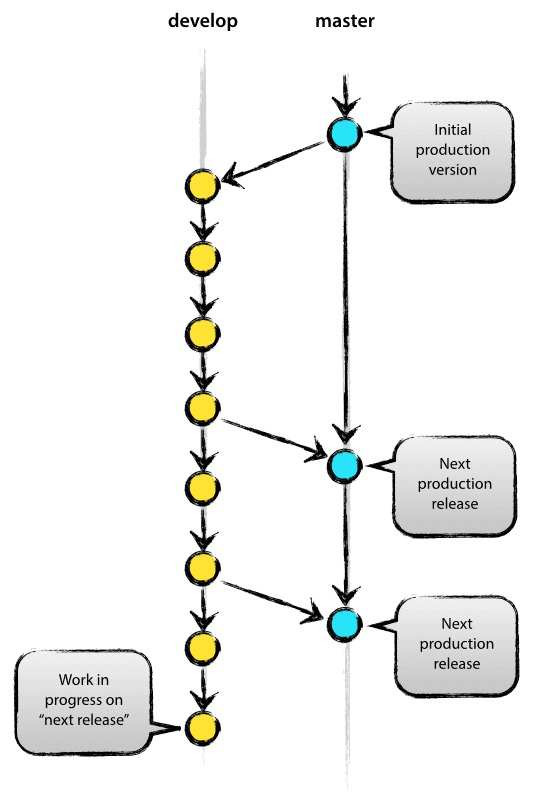 master — this branch contains production code. All development code is merged into master in sometime.
develop — this branch contains pre-production code. When the features are finished then they are merged into develop.

feature/* — feature branches are used to develop new features for the upcoming releases. May branch off from develop and must merge into develop.

hotfix/* — hotfix branches are necessary to act immediately upon an undesired status of master. May branch off from master and must merge into master and develop.
Workflow using Spira and Git
Create Feature Branch
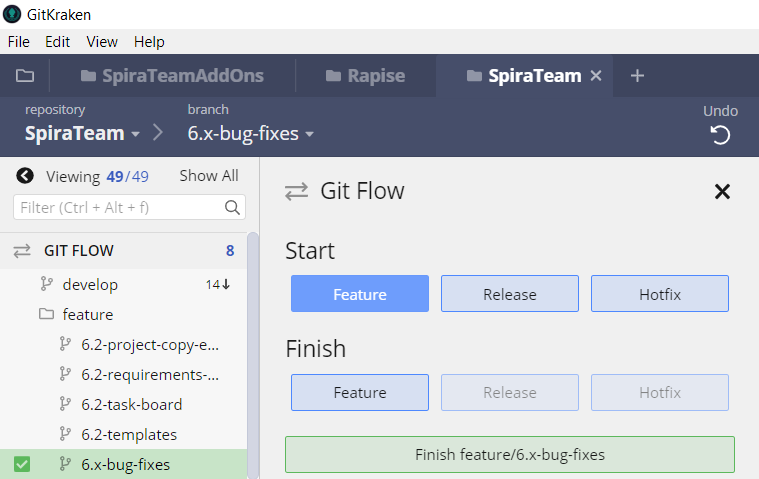 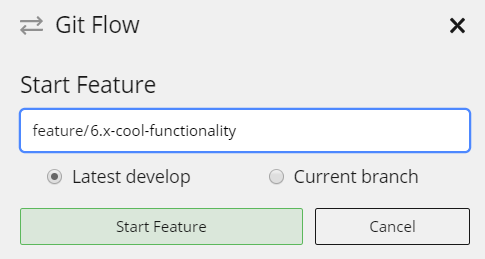 Create Feature Branch
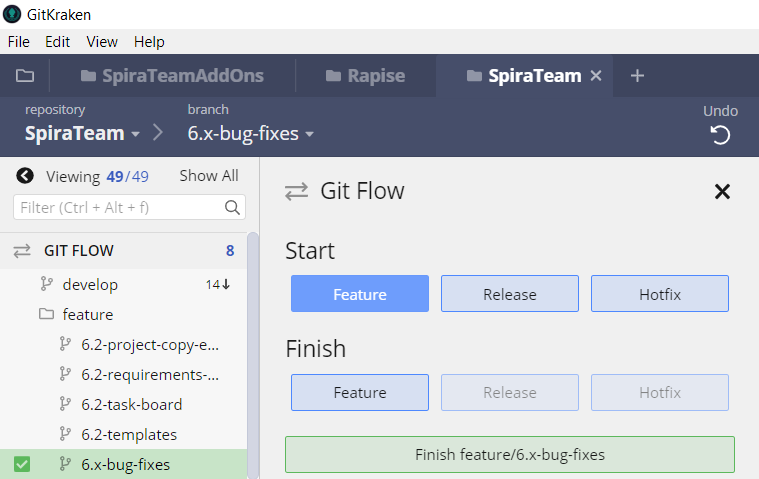 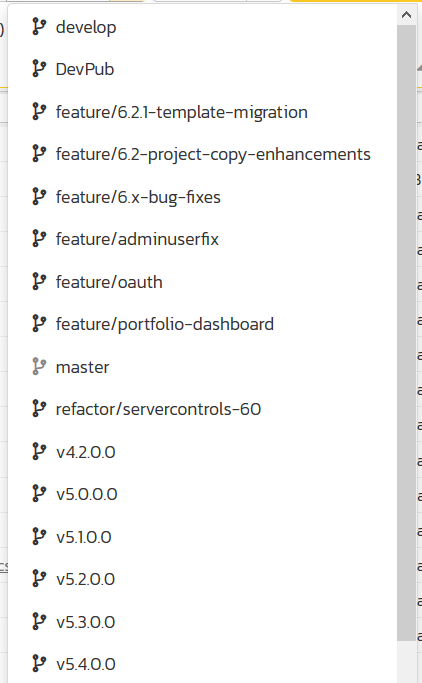 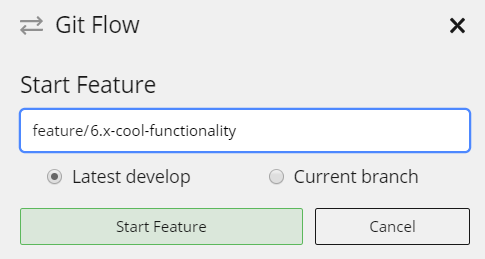 Write User Stories
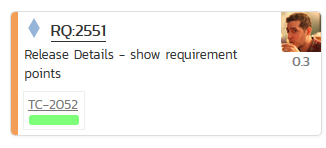 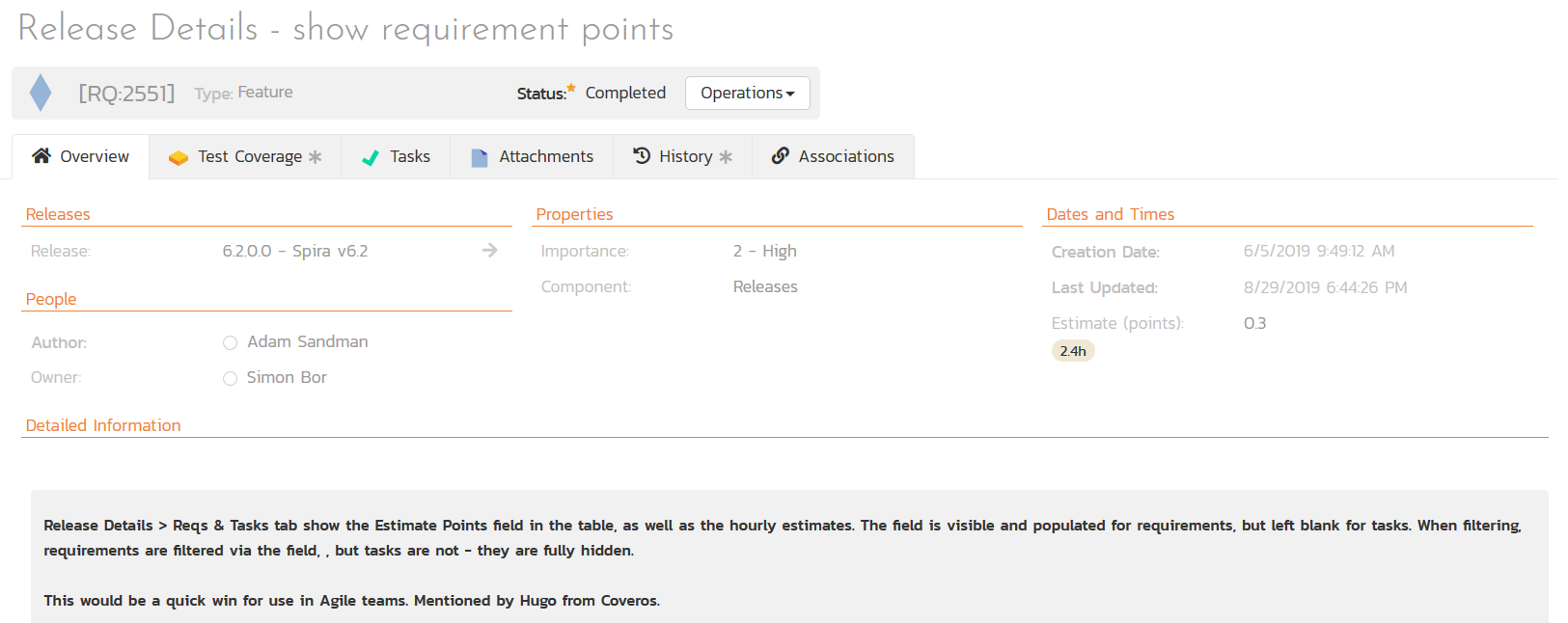 Create Tasks (if necessary)
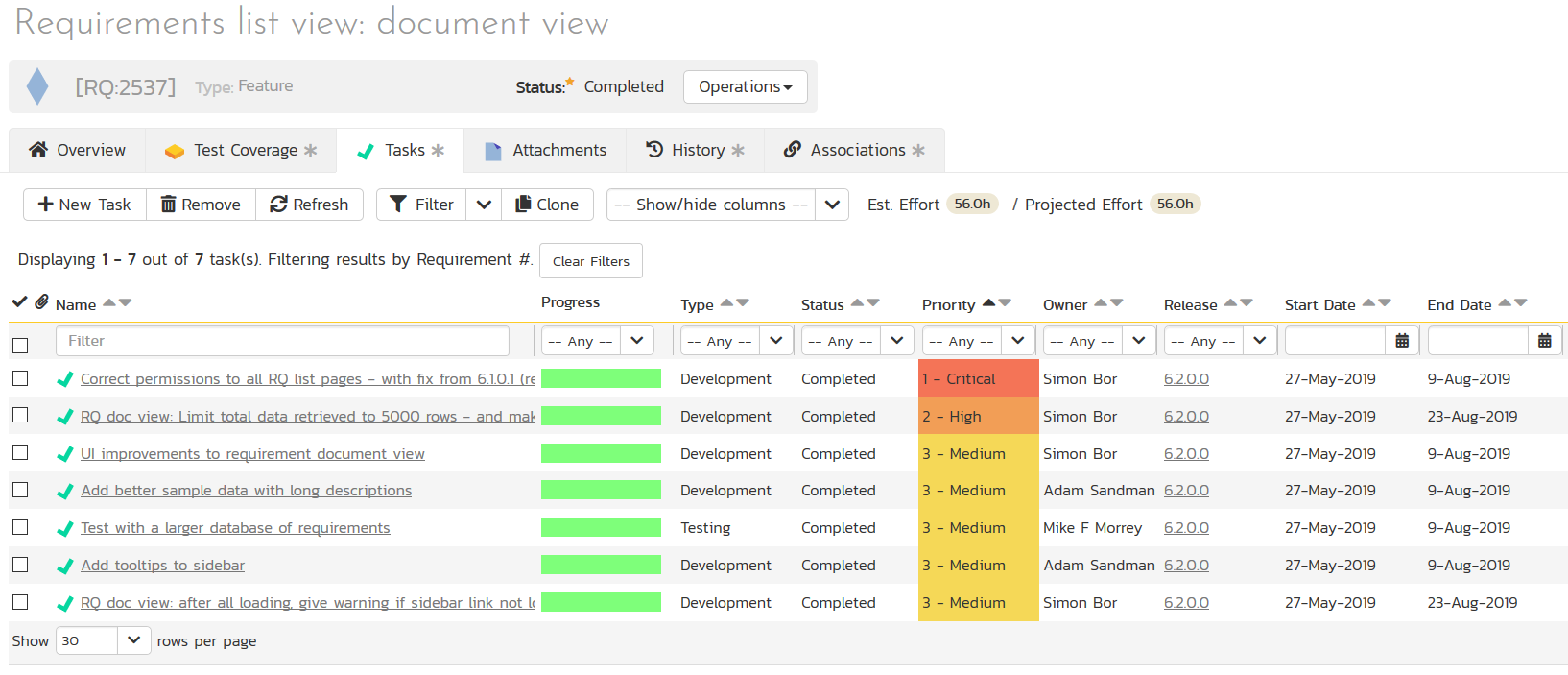 Create Test Cases (always)
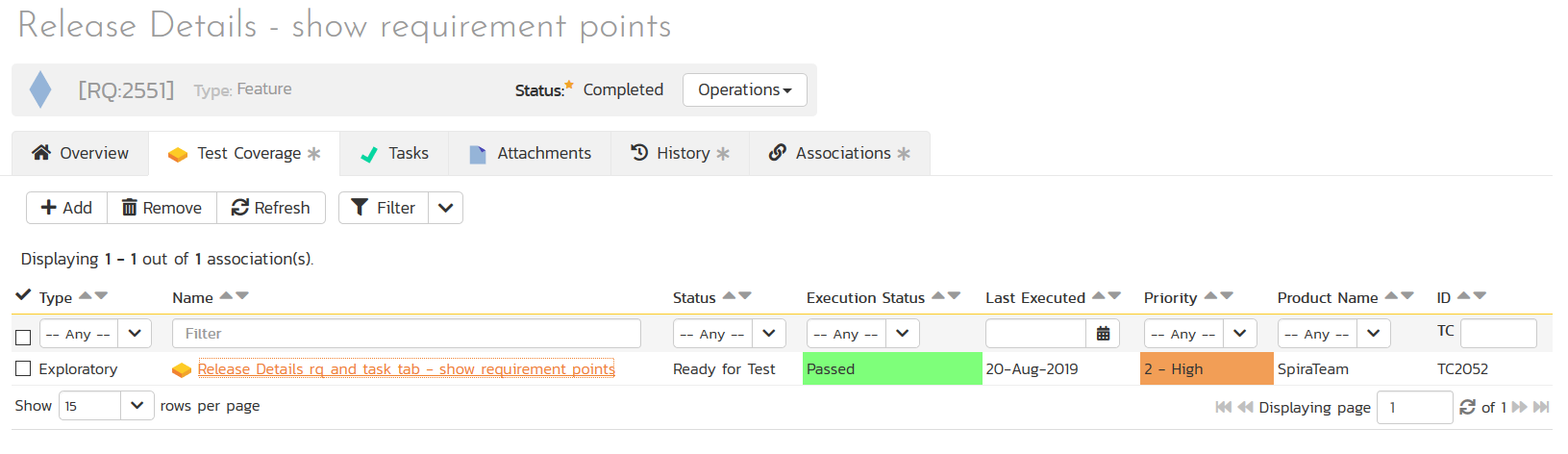 Create Test Cases (always)
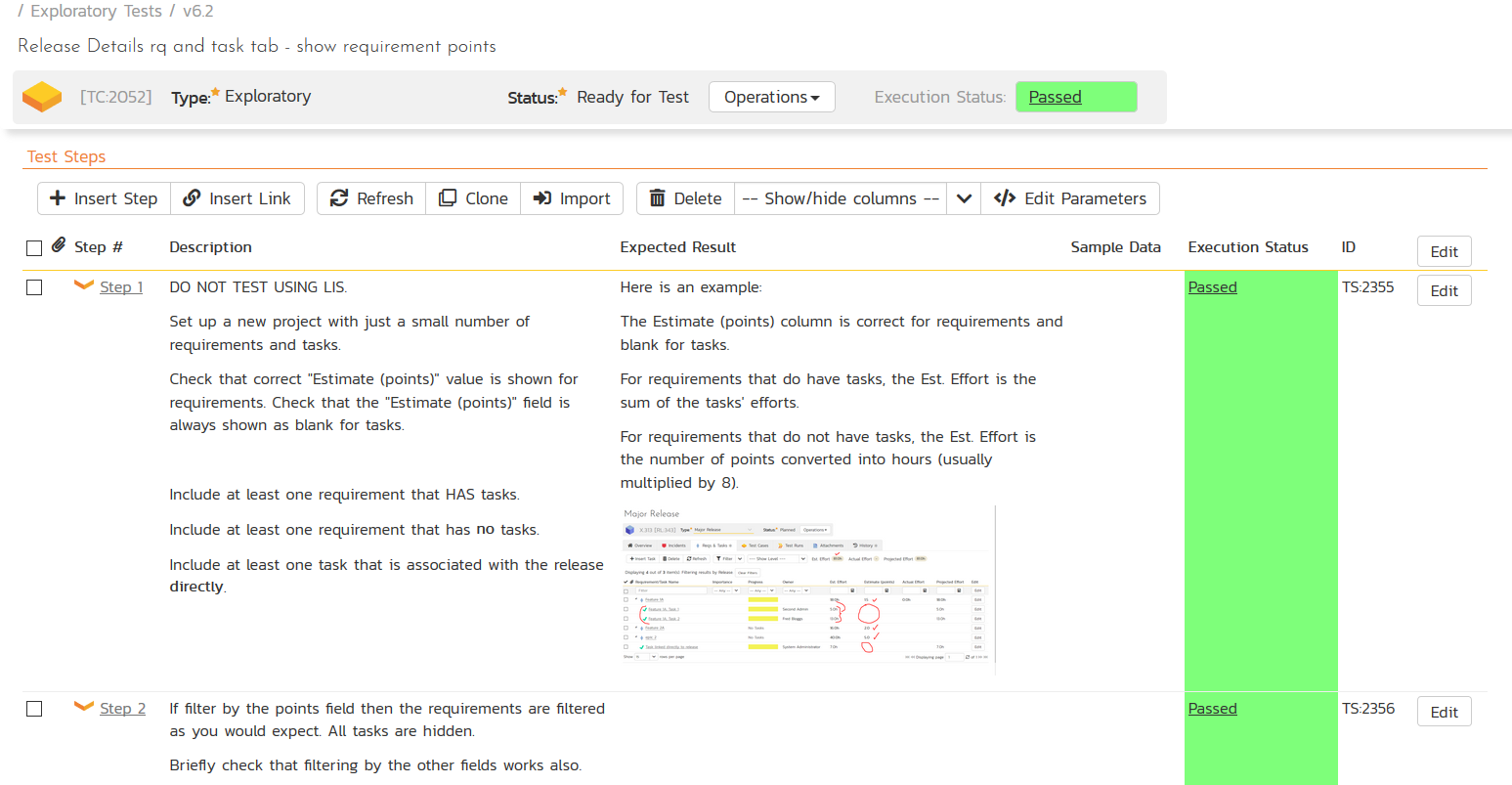 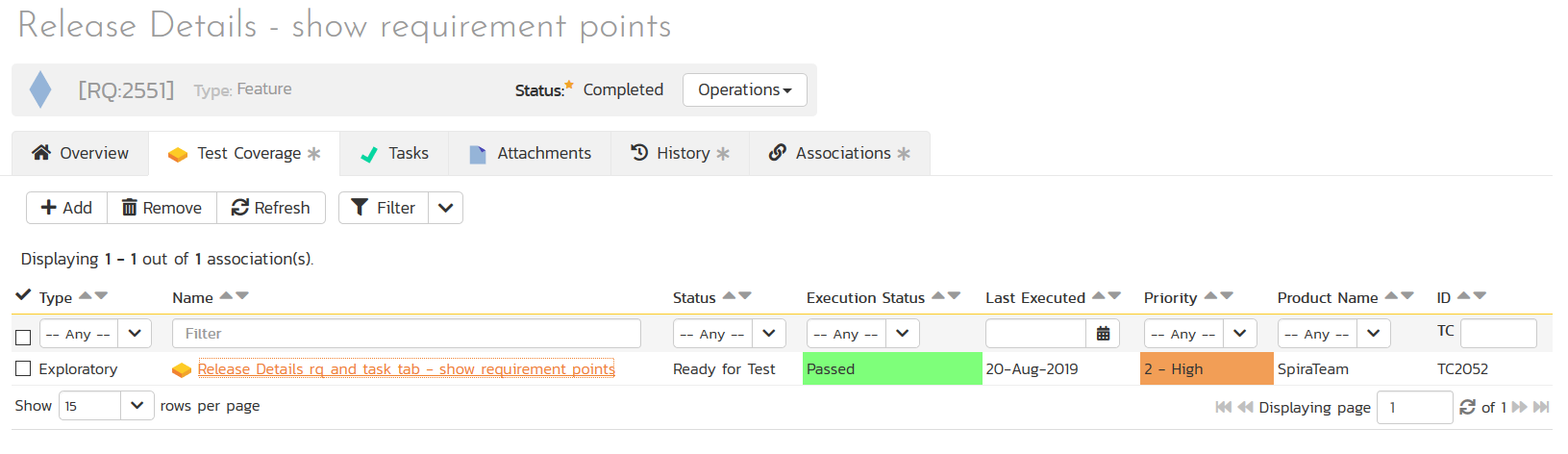 Write Code in IDE
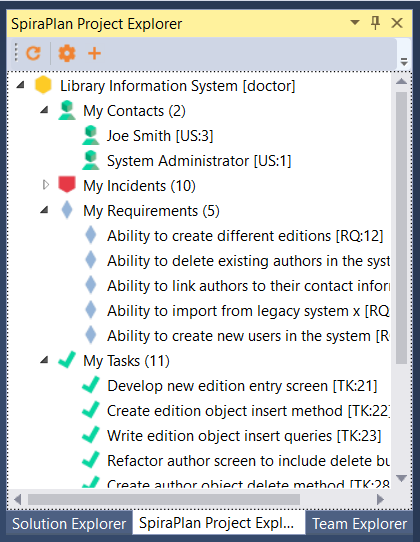 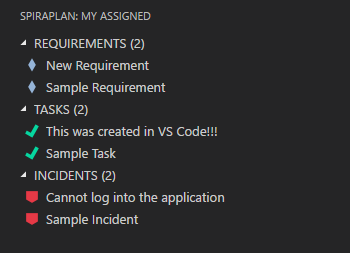 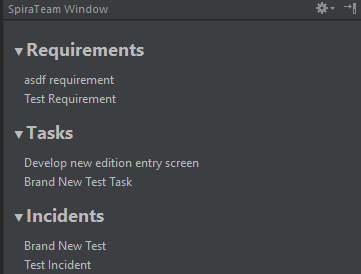 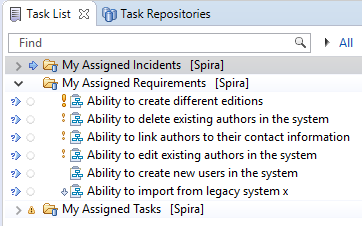 Write Unit Tests (!)
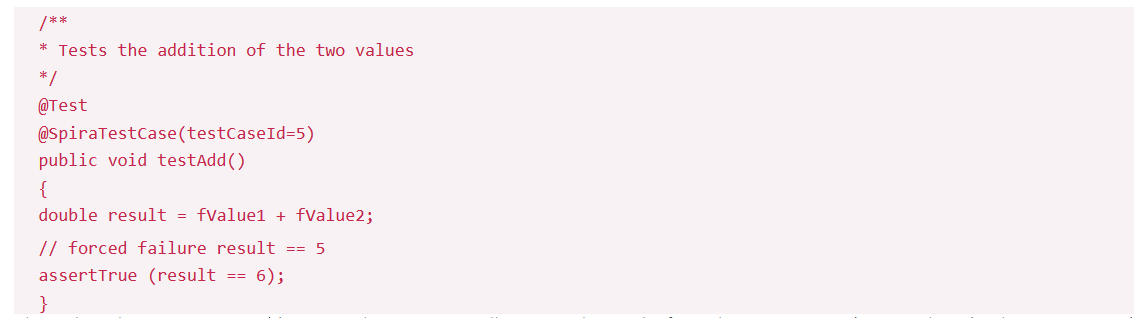 Plugins Available for:
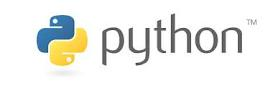 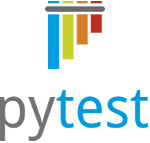 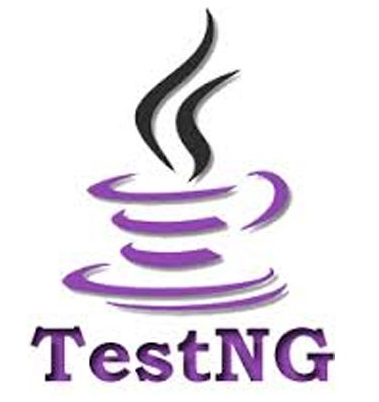 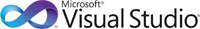 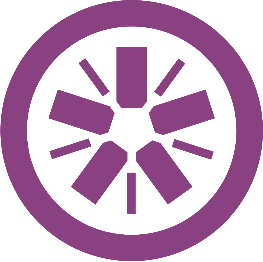 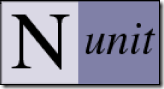 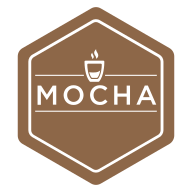 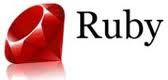 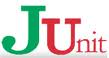 Commit and Push
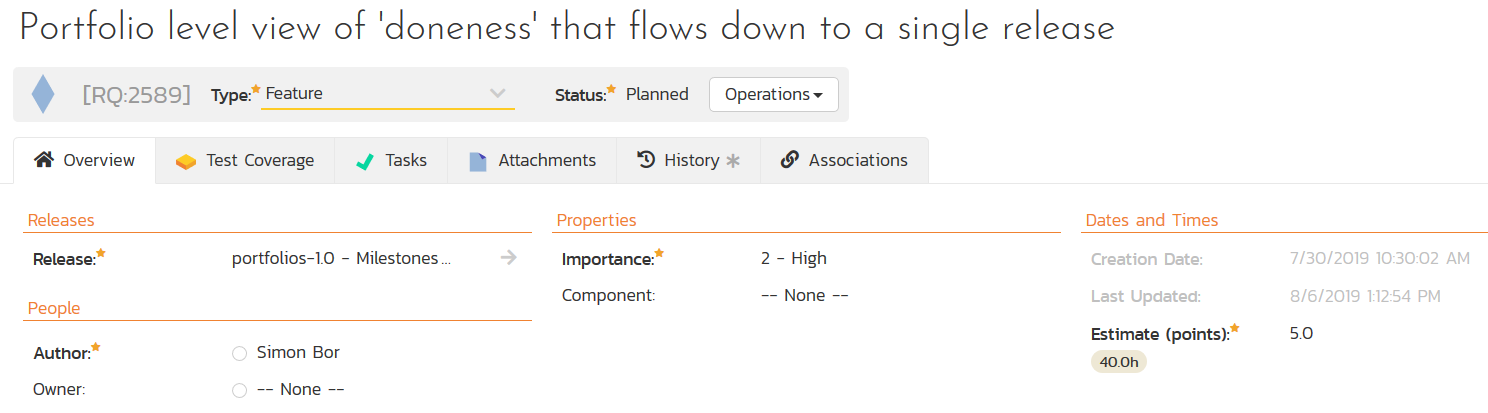 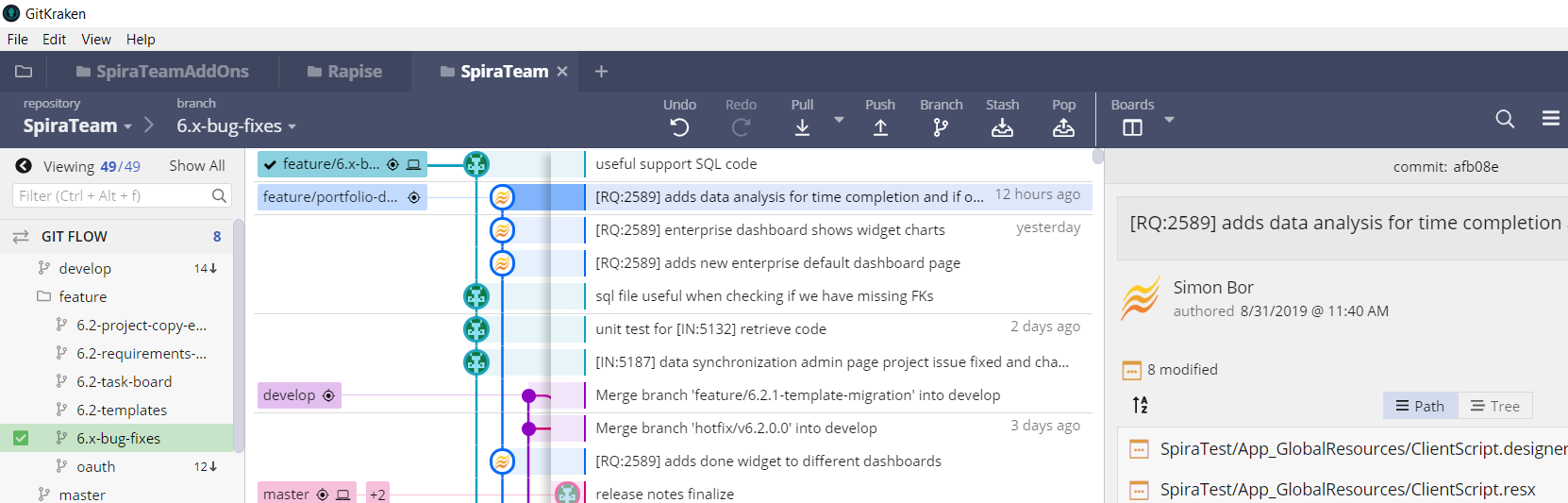 Merge / Pull Request
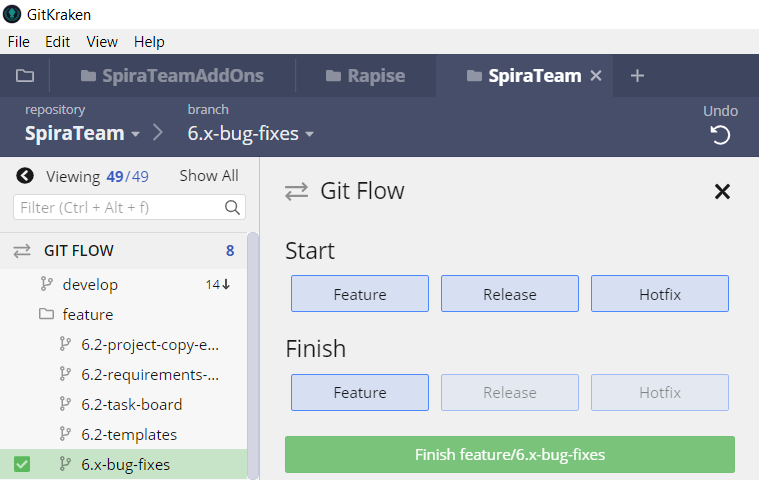 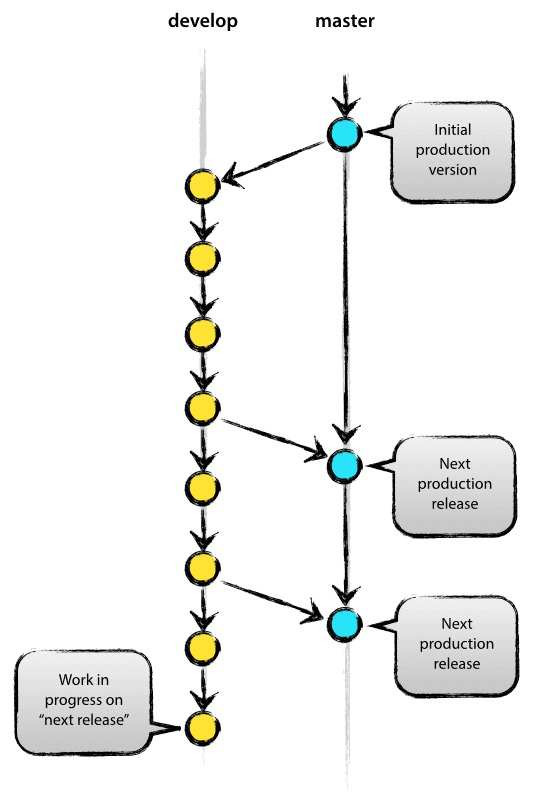 CI Builds ‘develop’ Branch
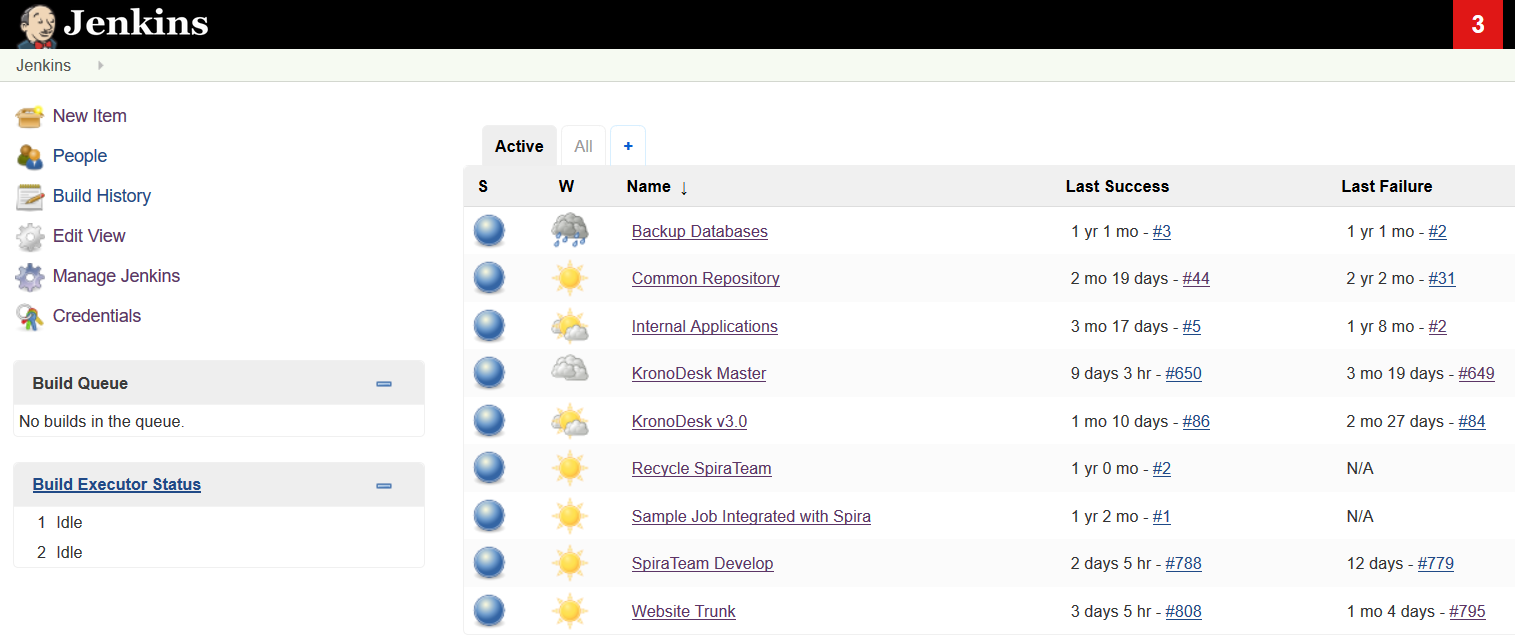 CI Builds ‘develop’ Branch
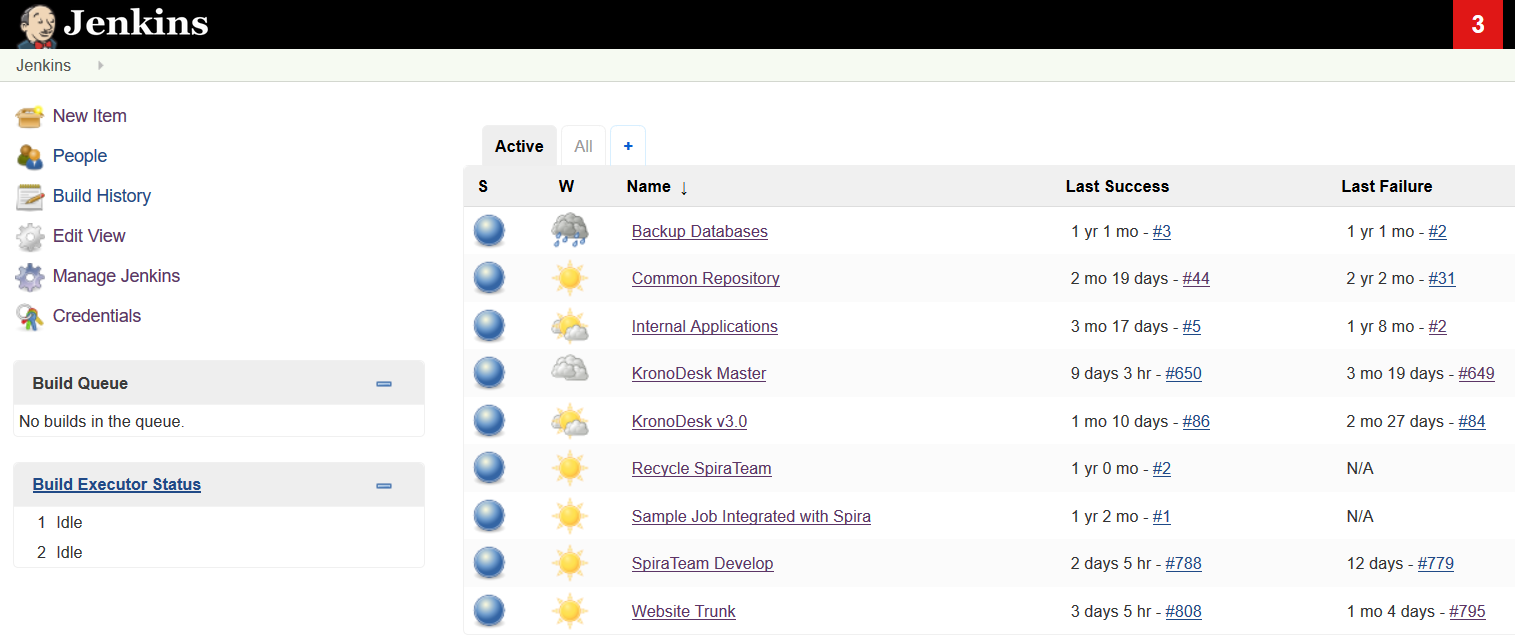 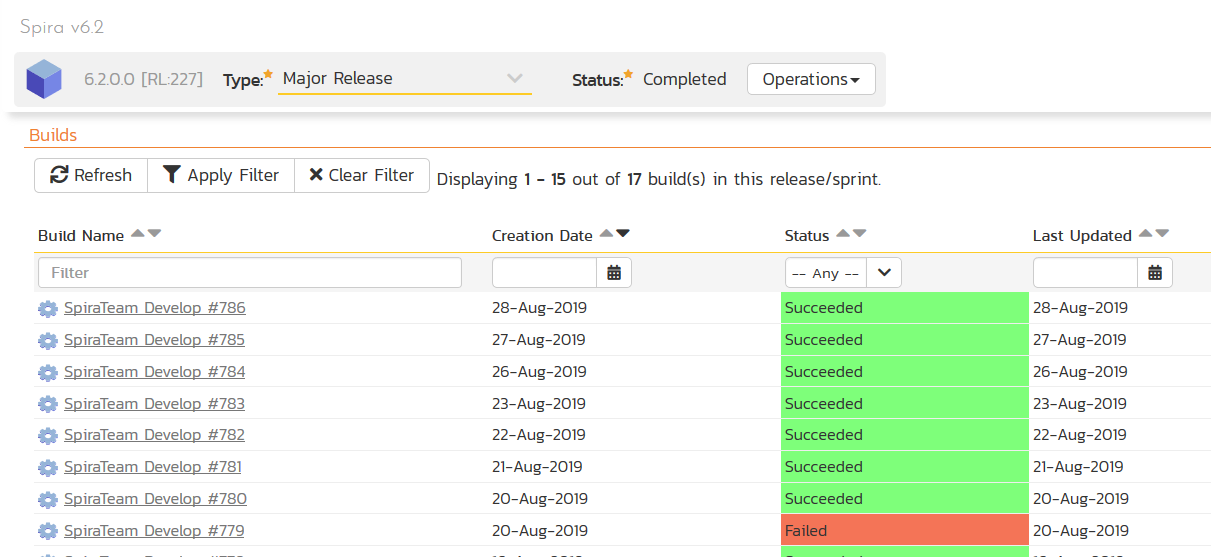 Exploratory & Manual Testing
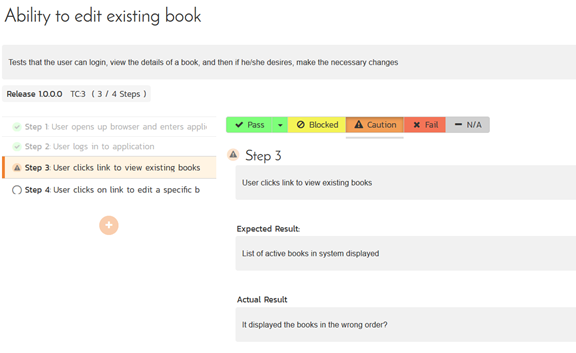 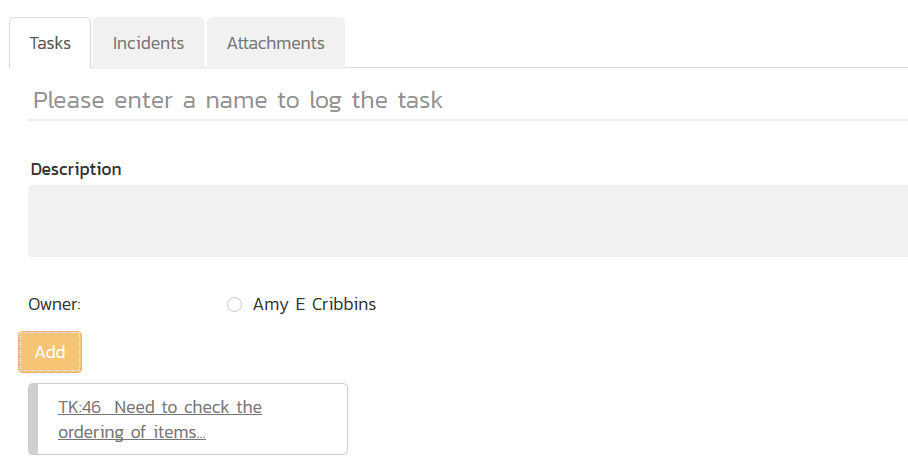 Track Progress
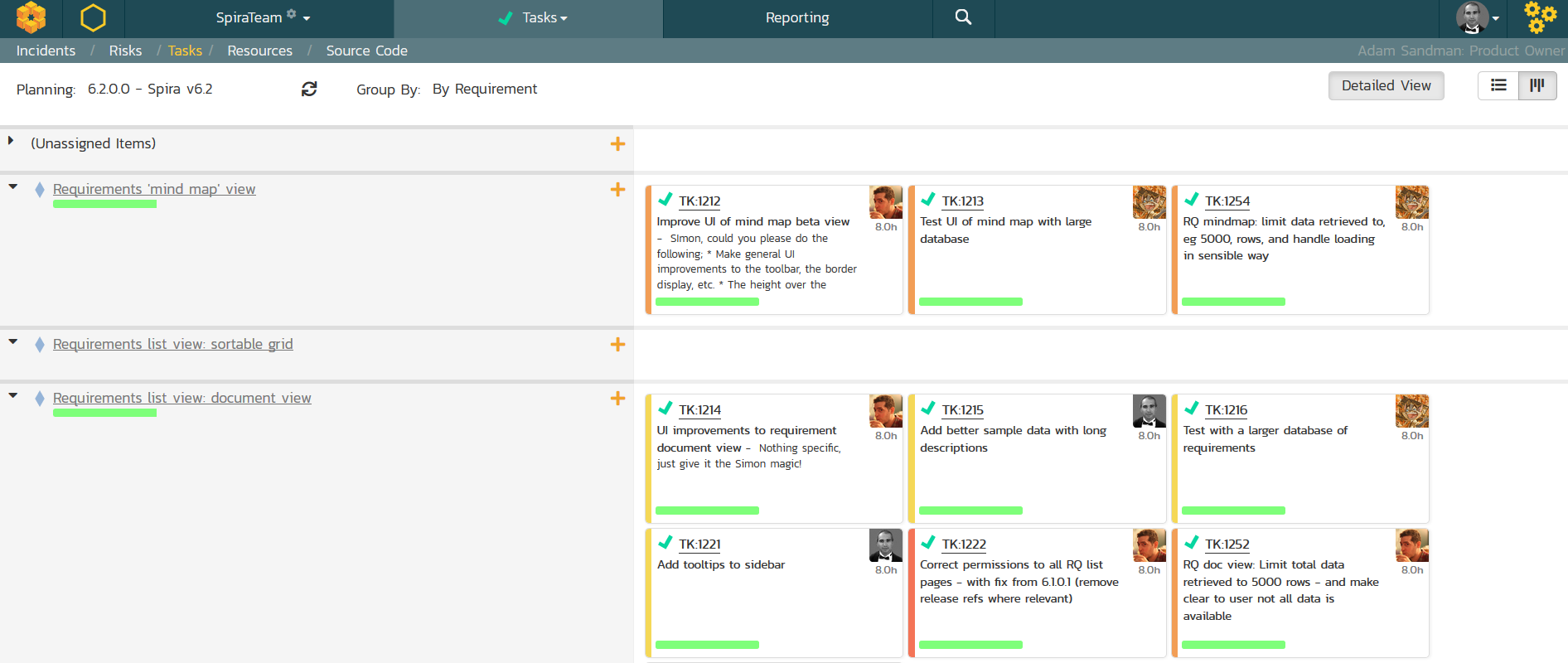 Wrap Up
Key Takeaways
Spira has many plugins and integrations to make developers’ lives easier
Define a code and task management workflow that works for you and your team
Make sure that testing is fully integrated into your workflow from day one
Questions?
Further Reading
Git Flow:https://nvie.com/posts/a-successful-git-branching-model/
GitHub Flow:http://scottchacon.com/2011/08/31/github-flow.html